SG2 – Ideas for a JTAC-specific language course
WHO
WHAT
HOW
WHY NOT…?
SG2 – Ideas for a JTAC-specific language course
Jurgita KUZAITE
Sophie NORMANDIN
Ana Carina LAGARES OVERGAAG
Fernando VALENCIA FEIJDOO
Peggy GARZA
Nadège BERCKMANS
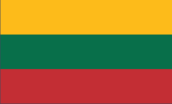 WHO
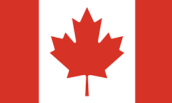 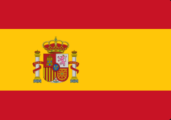 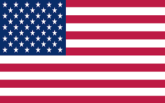 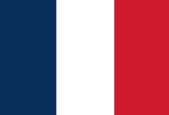 SG2 – Ideas for a JTAC-specific language course
2022 national practices survey
2023 JTAC WG survey  
Training gap identified for JTAC unique language tasks
WHAT
SG2 – Ideas for a JTAC-specific language course
Shared practices and national issues
The ICAO rating scale
HOW
SG2 – Ideas for a JTAC-specific language course
ICAO Language Proficiency Rate Scale
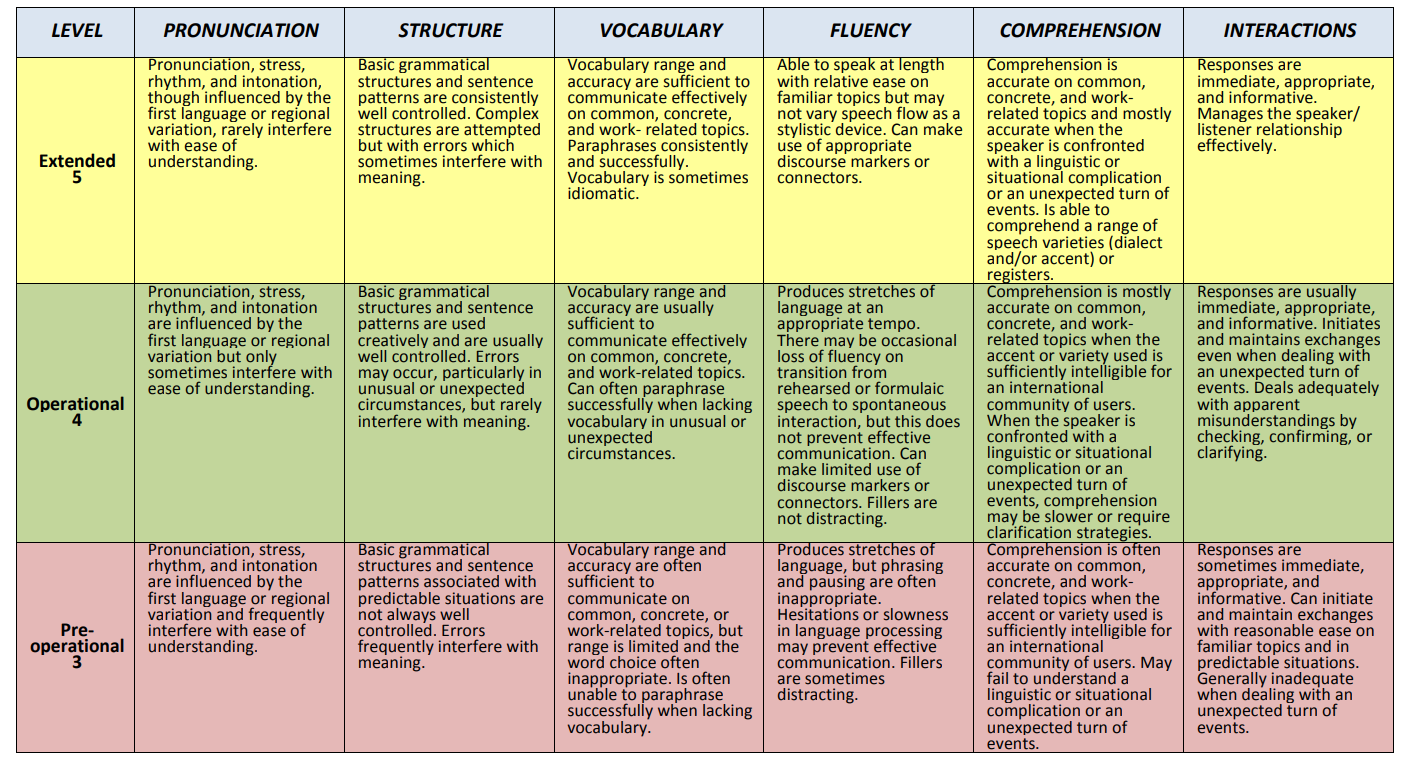 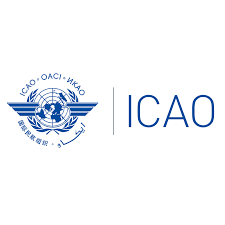 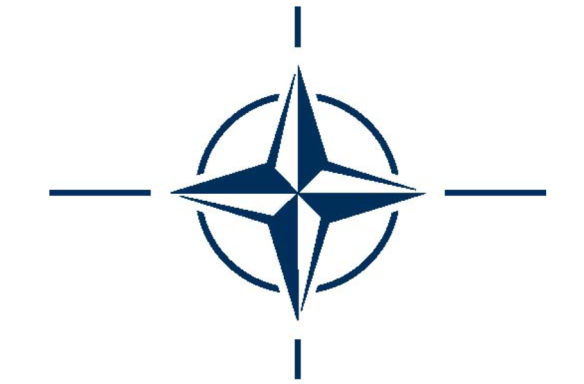 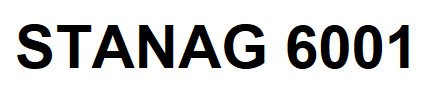 SIMILARITIES
Holistic descriptors
Scoring by skill
National responsibility to create a test IAW the standards
DIFFERENCIES
4 skills vs 2 skills
Length of exam validity (reassessment procedures)
ESP testing vs proficiency testing
SG2 – Ideas for a JTAC-specific language course
Suggestions for a JTAC-specific language course :

 Target audience
               Future JTACs
 Entry requirements
               Functional level - SLP 2222 in English
 Course length 
               4 weeks?
 Content, topics, and learning objectives
WHY NOT…?
SG2 – Ideas for a JTAC-specific language course
SG2 – Ideas for a JTAC-specific language course
Exit test
a mix between 2 different scales (ICAO and STANAG 6001)
ICAO for Speaking and Listening
Reading and Writing (ESP)

 Instructors 
A team between Language teachers and SMEs
Other Suggestions/Recommendations
 Get authentic material from JTACS
 Consult with the national JTACs
 Launch a curriculum development workshop
WHY NOT…?
SG2 – Ideas for a JTAC-specific language course
Exit test
a mix between 2 different scales (ICAO and STANAG 6001)
ICAO for Speaking and Listening
Reading and Writing (ESP)

 Instructors 
A team between language teachers and SMEs
Other Suggestions/Recommendations
 Get authentic material from JTACS
 Consult with the national JTACs
 Launch a Curriculum Development Workshop
WHY NOT…?
SG2 – Ideas for a JTAC-specific language course
WHO
Jurgita KUZAITE
Sophie NORMANDIN
Ana Carina LAGARES OVERGAAG
Fernando VALENCIA FEIJDOO
Peggy GARZA
Nadège BERCKMANS
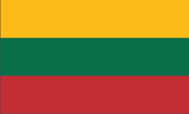 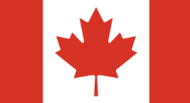 WHAT
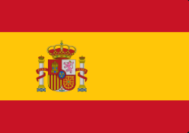 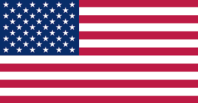 HOW
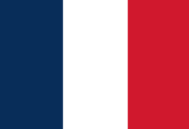 WHY NOT…?